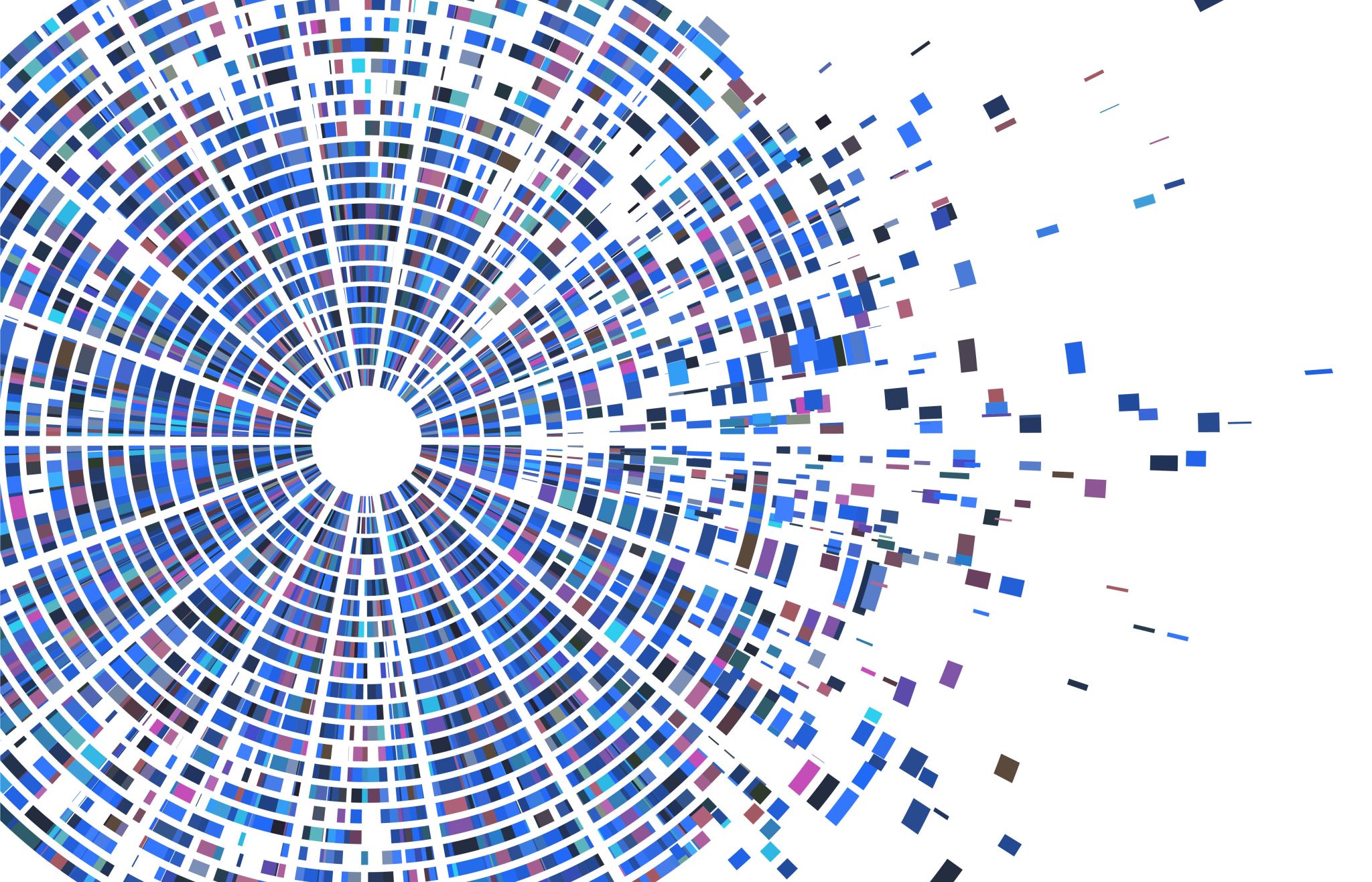 Development Of Curriculum in Mathematics
By Dr. Meena Sharma
Steps of Curriculum Development
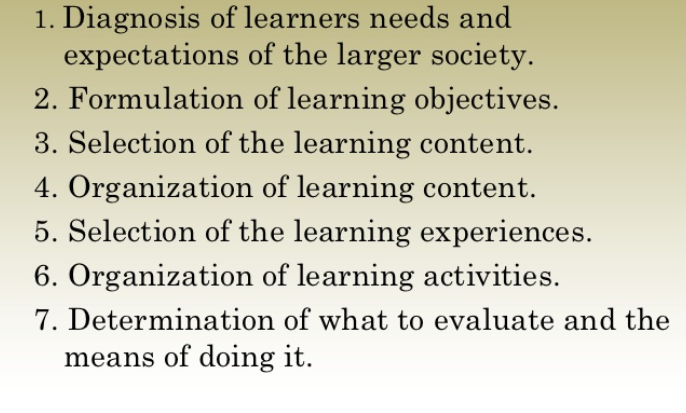 Details
Diagnosis
Selection of Aims and Objectives
Suggesting Appropriate Learning Experiences
Suggesting Appropriate Learning Experiences